BBM 204 Algorithms Lab
Recitation 2: Merge and Quick Sort


Işıl Karabey
Index
Sorting
Merge Sort
Quick Sort

Implementation of Merge Sort
Implementation of Quick Sort
Merge Sort
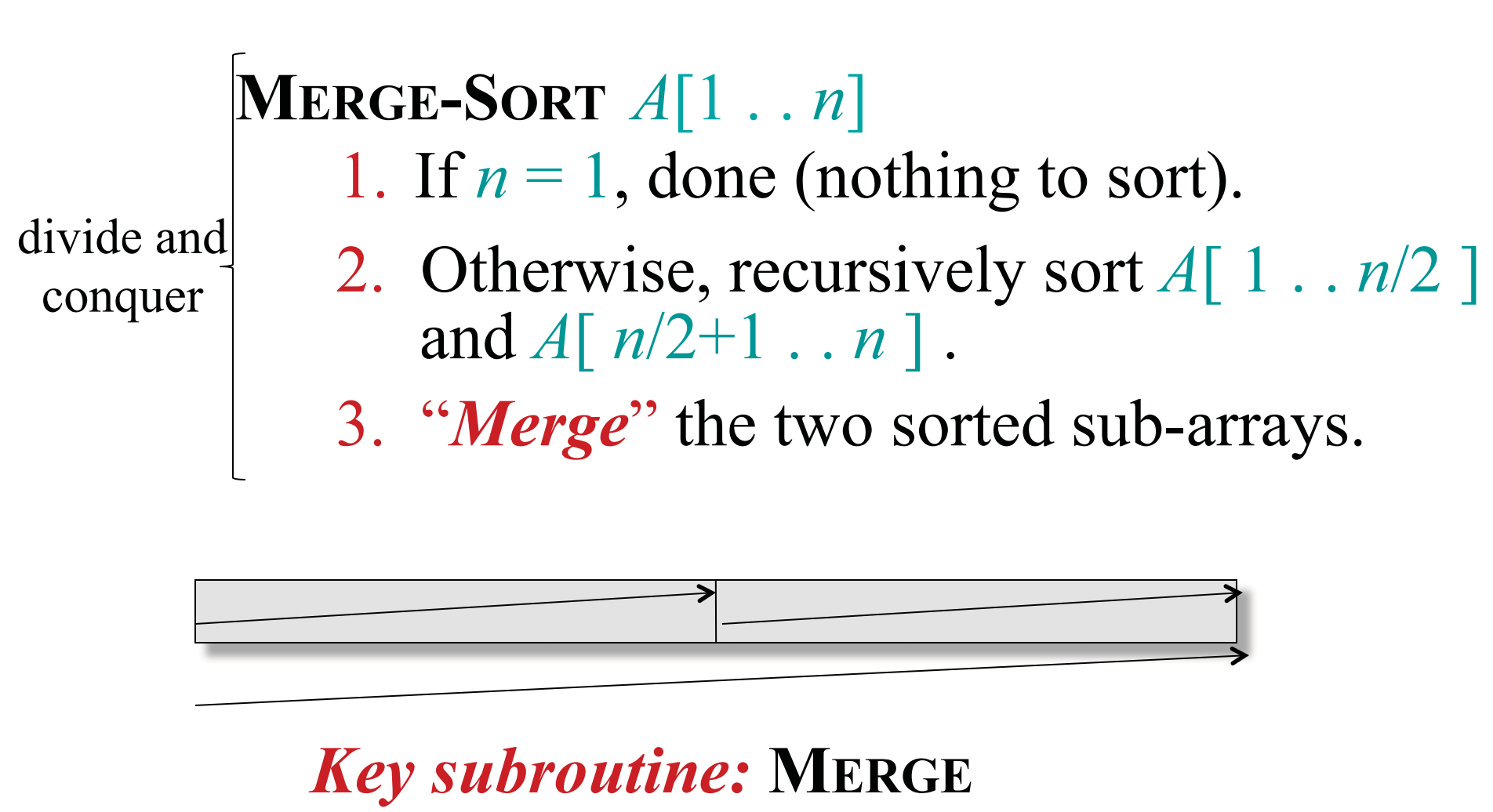 Source: https://ocw.mit.edu/courses/electrical-engineering-and-computer-science/6-006-introduction-to-algorithms-fall-2011/lecture-videos/MIT6_006F11_lec03.pdf
Split and Merge
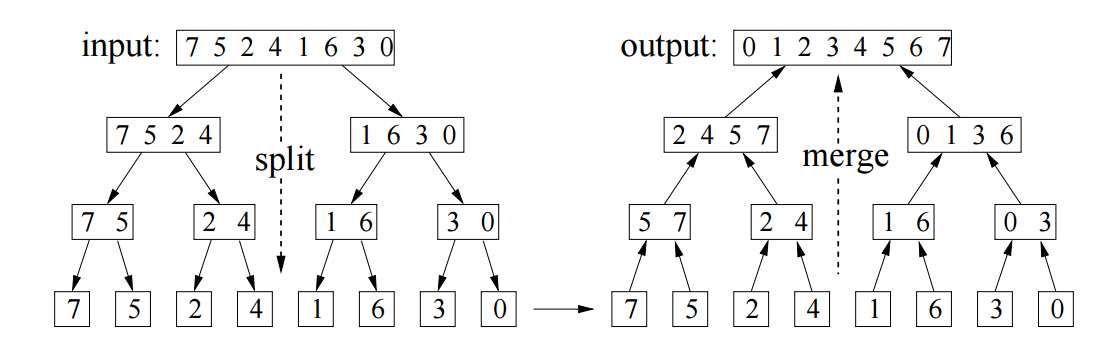 Source: http://www.cs.umd.edu/~meesh/351/mount/lectures/lect6-divide-conquer-mergesort.pdf
Merging two sorted arrays-1
Source: https://ocw.mit.edu/courses/electrical-engineering-and-computer-science/6-006-introduction-to-algorithms-fall-2011/lecture-videos/MIT6_006F11_lec03.pdf
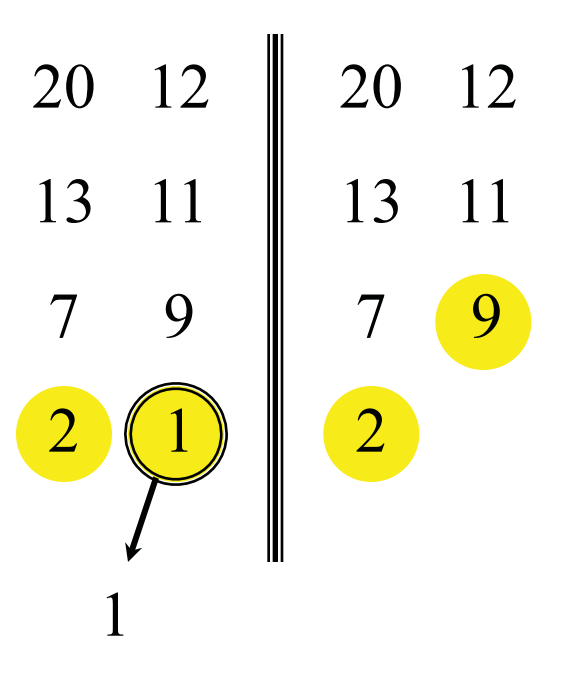 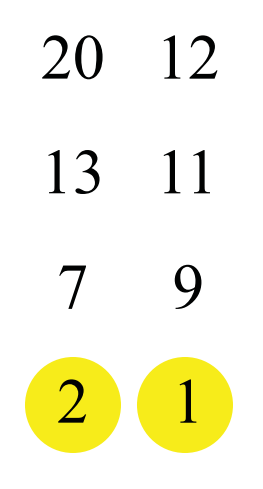 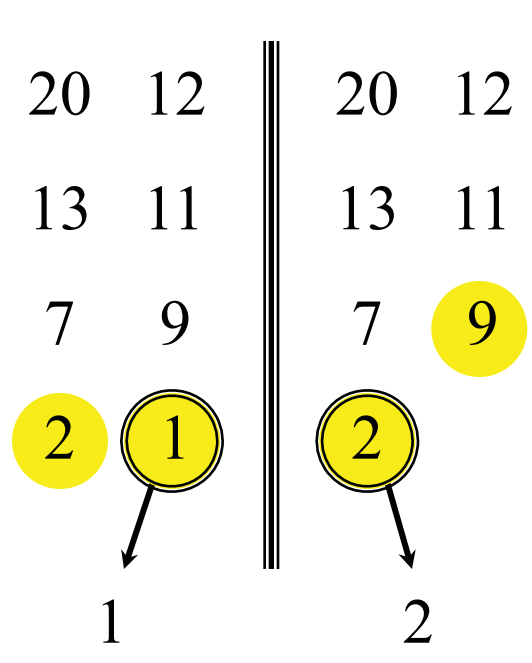 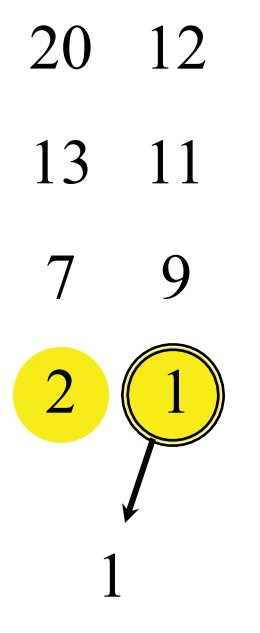 Merging two sorted arrays-2
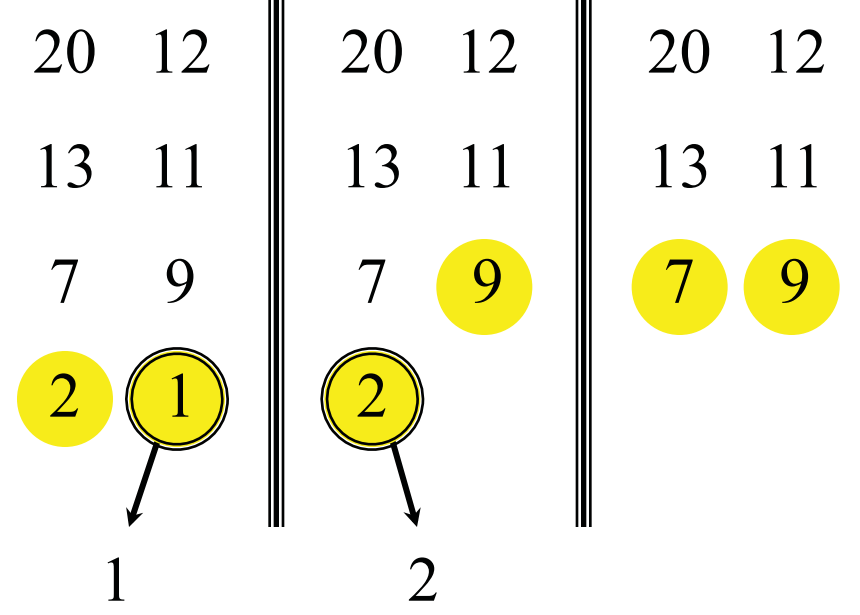 Source: https://ocw.mit.edu/courses/electrical-engineering-and-computer-science/6-006-introduction-to-algorithms-fall-2011/lecture-videos/MIT6_006F11_lec03.pdf
Merging two sorted arrays-3
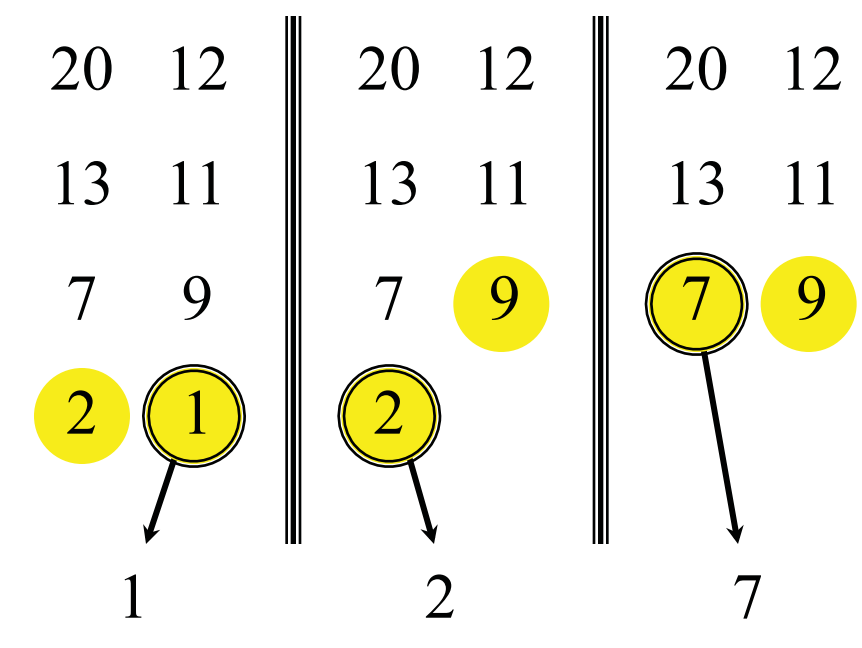 Source: https://ocw.mit.edu/courses/electrical-engineering-and-computer-science/6-006-introduction-to-algorithms-fall-2011/lecture-videos/MIT6_006F11_lec03.pdf
Merging two sorted arrays-4
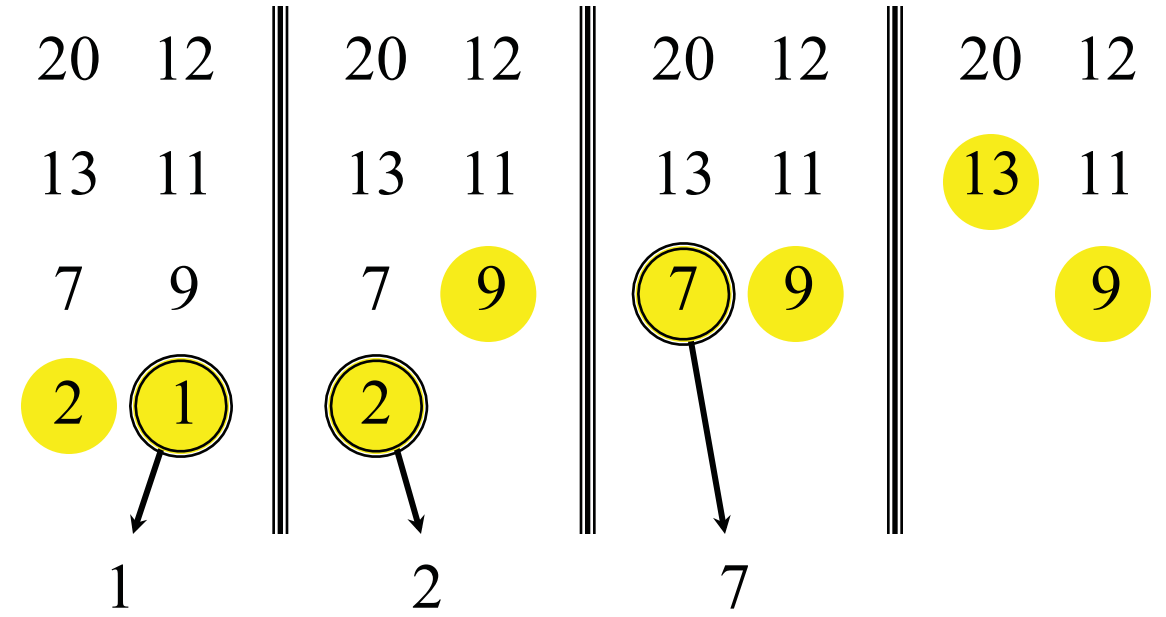 Source: https://ocw.mit.edu/courses/electrical-engineering-and-computer-science/6-006-introduction-to-algorithms-fall-2011/lecture-videos/MIT6_006F11_lec03.pdf
Merging two sorted arrays-5
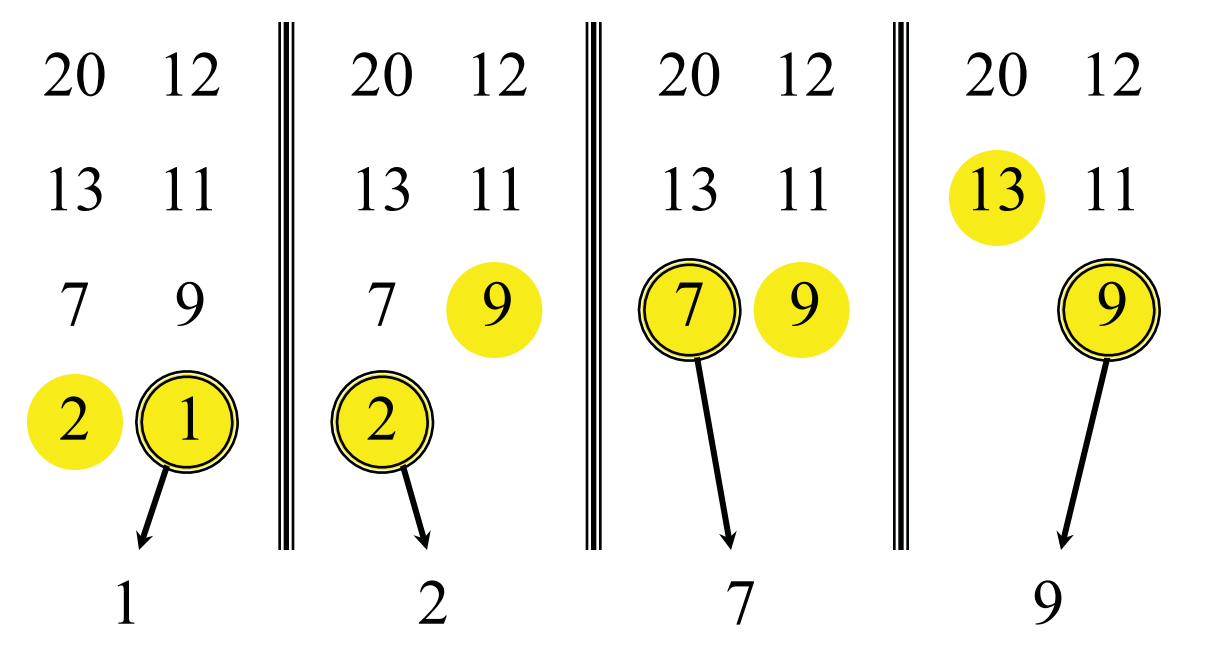 Source: https://ocw.mit.edu/courses/electrical-engineering-and-computer-science/6-006-introduction-to-algorithms-fall-2011/lecture-videos/MIT6_006F11_lec03.pdf
Merging two sorted arrays-6
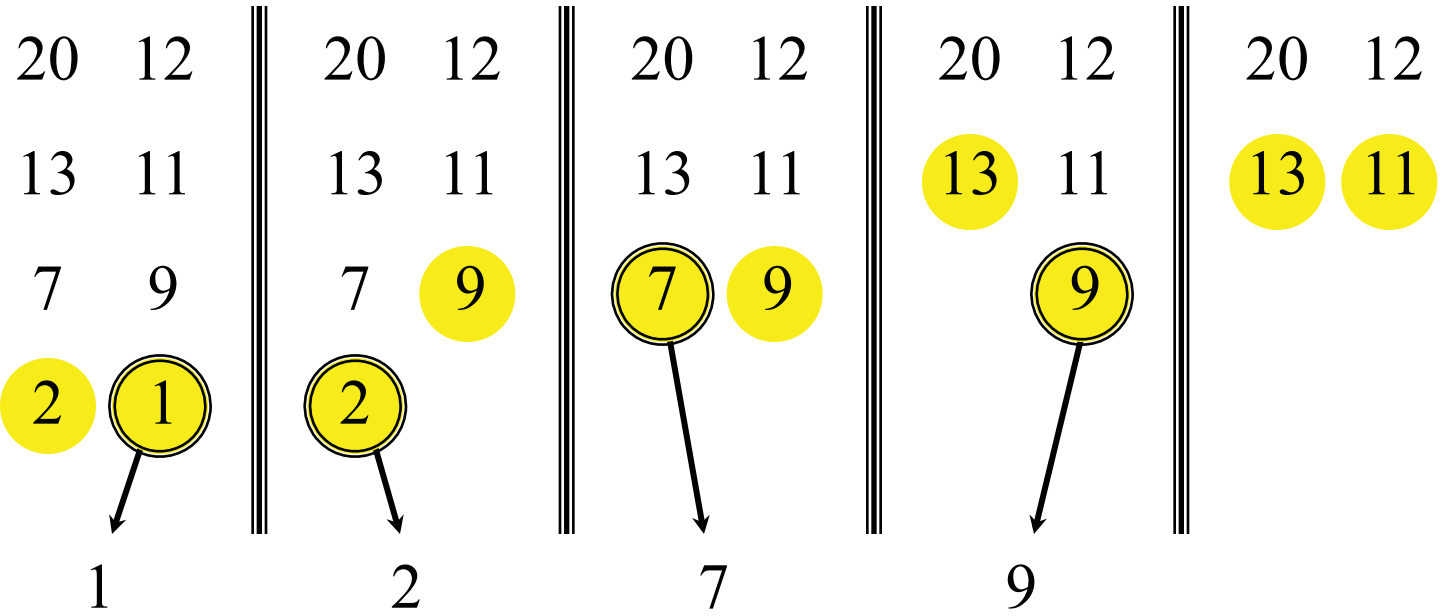 Source: https://ocw.mit.edu/courses/electrical-engineering-and-computer-science/6-006-introduction-to-algorithms-fall-2011/lecture-videos/MIT6_006F11_lec03.pdf
Merging two sorted arrays-7
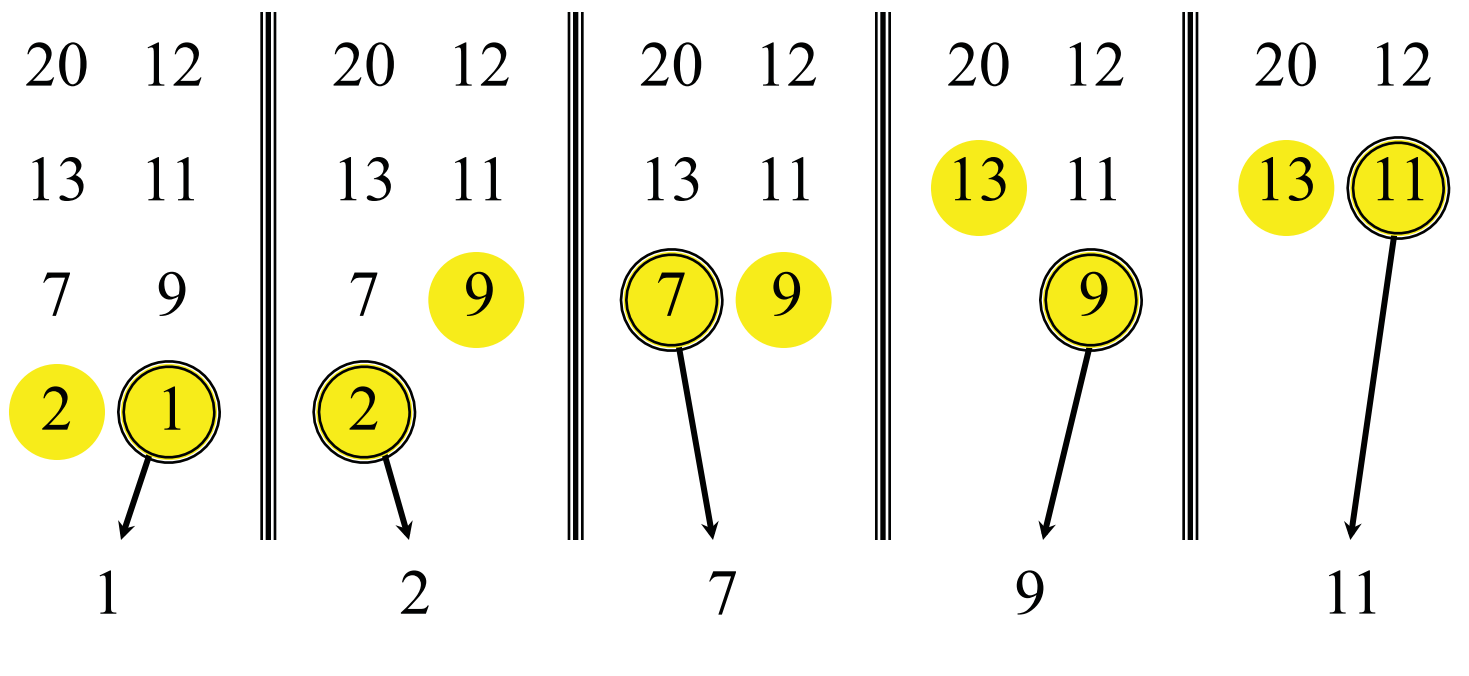 Source: https://ocw.mit.edu/courses/electrical-engineering-and-computer-science/6-006-introduction-to-algorithms-fall-2011/lecture-videos/MIT6_006F11_lec03.pdf
Merging two sorted arrays-8
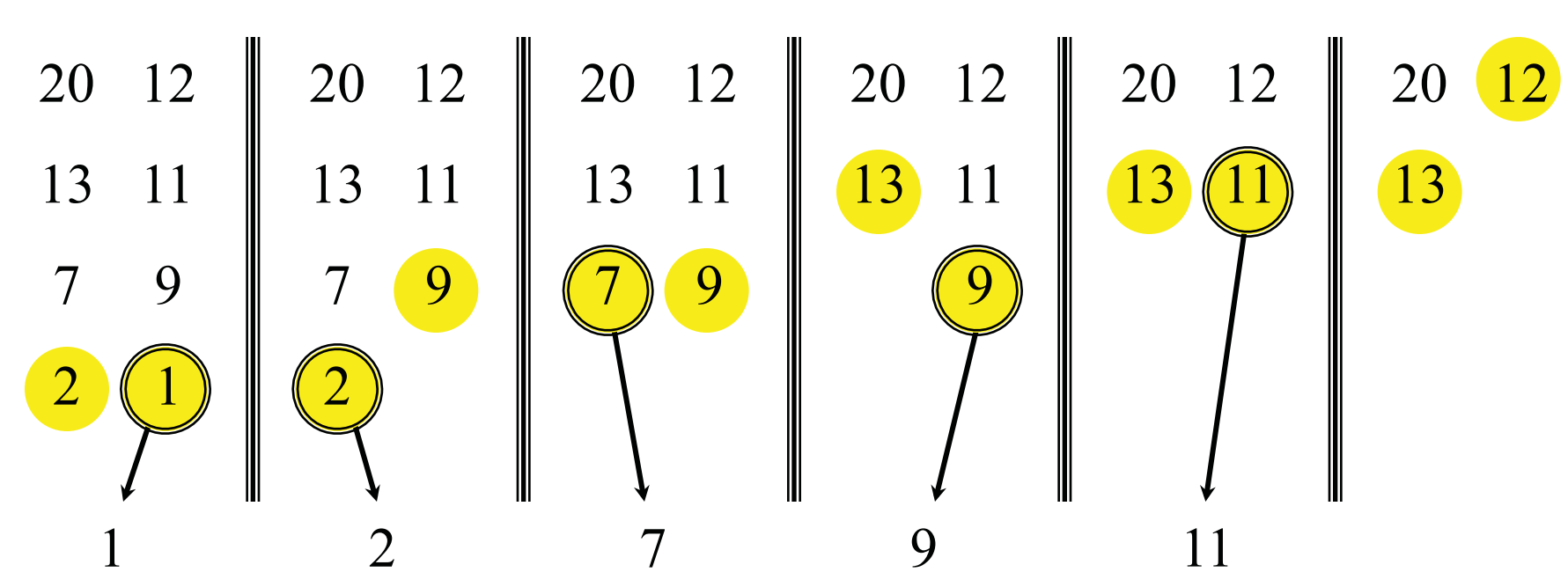 Source: https://ocw.mit.edu/courses/electrical-engineering-and-computer-science/6-006-introduction-to-algorithms-fall-2011/lecture-videos/MIT6_006F11_lec03.pdf
Merging two sorted arrays-9
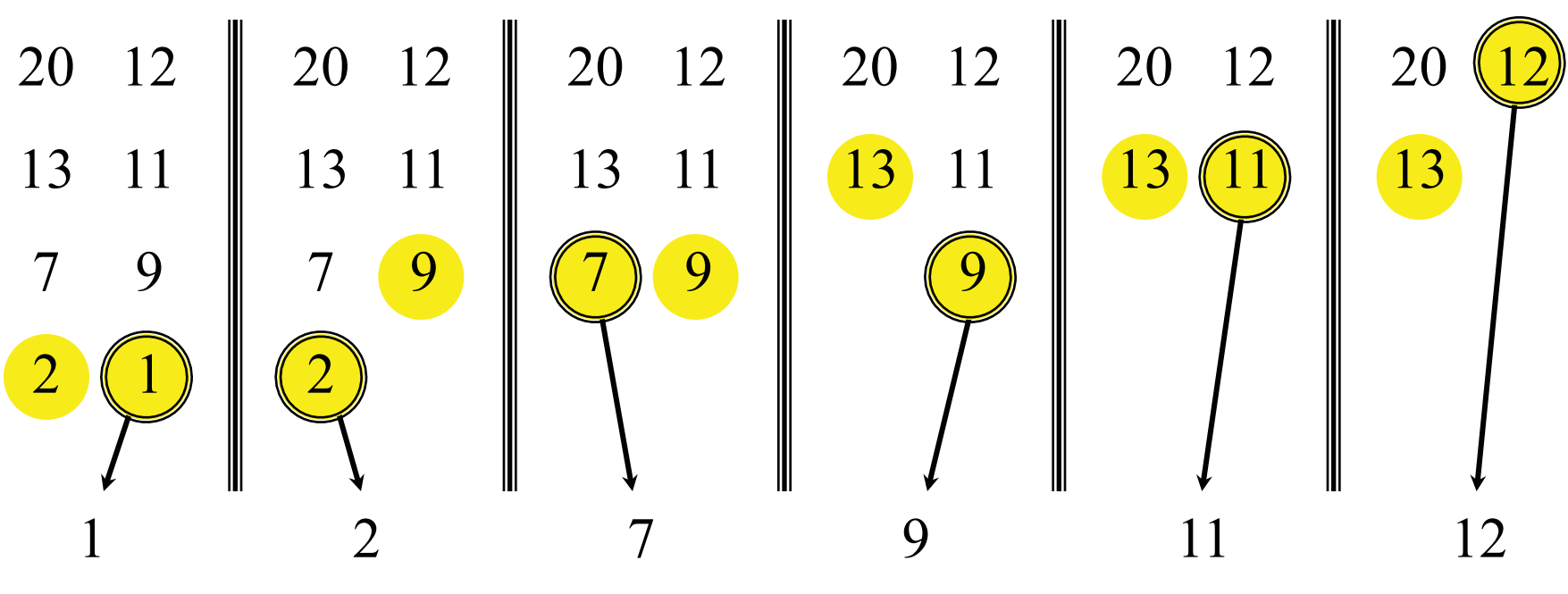 Source: https://ocw.mit.edu/courses/electrical-engineering-and-computer-science/6-006-introduction-to-algorithms-fall-2011/lecture-videos/MIT6_006F11_lec03.pdf
Merging two sorted arrays-10
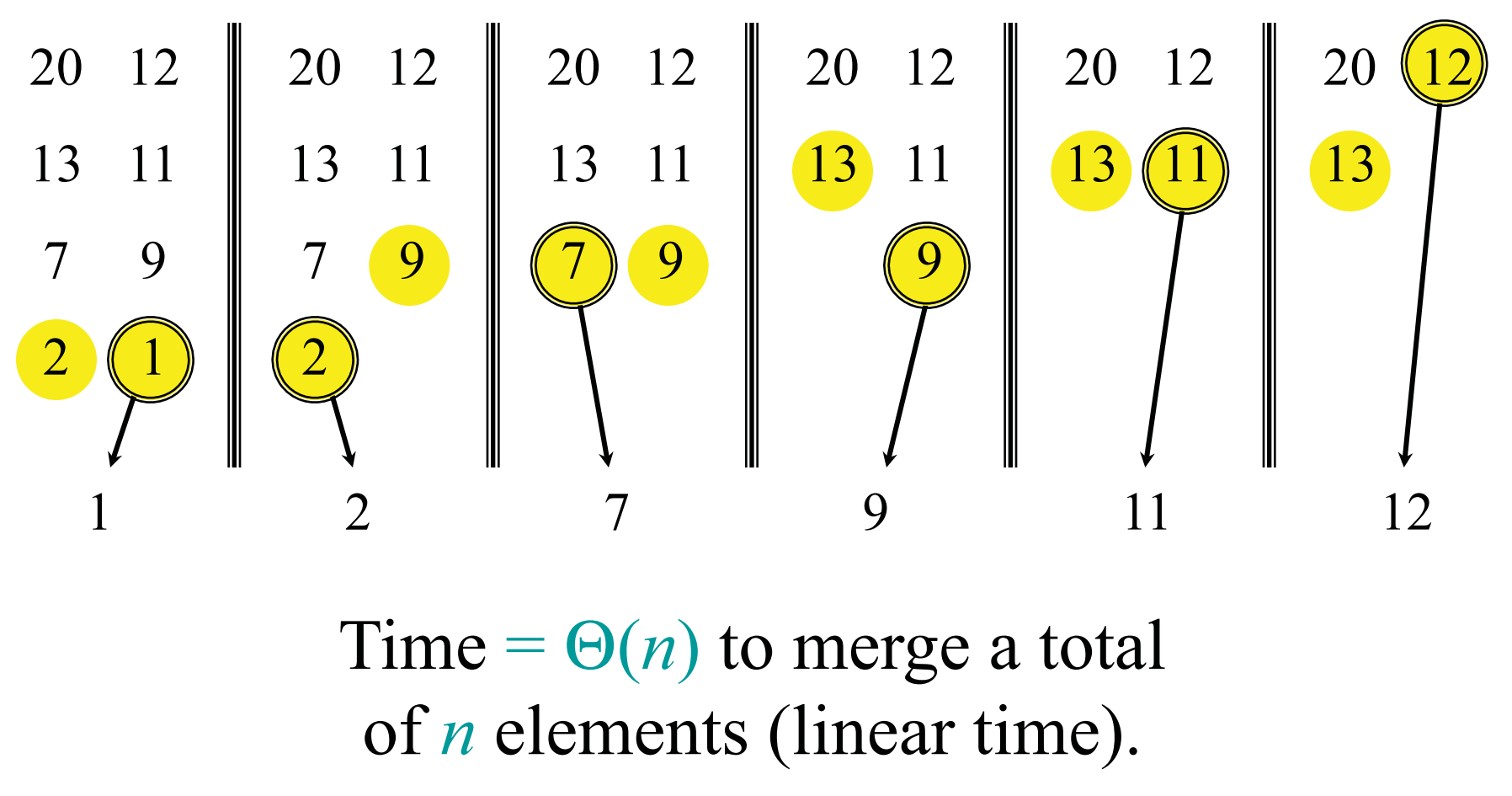 Source: https://ocw.mit.edu/courses/electrical-engineering-and-computer-science/6-006-introduction-to-algorithms-fall-2011/lecture-videos/MIT6_006F11_lec03.pdf
Pseudocode of Merge Sort
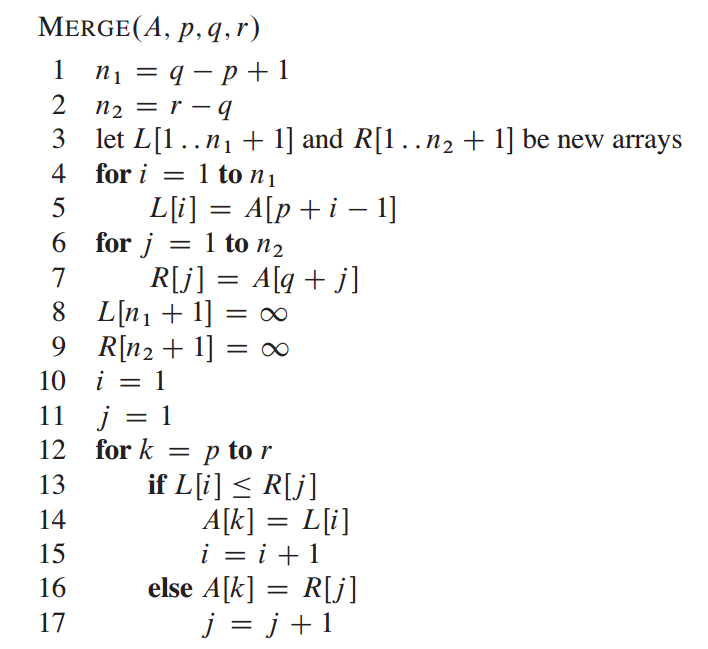 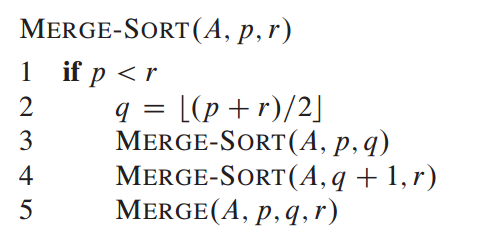 Source: http://ce.bonabu.ac.ir/uploads/30/CMS/user/file/115/EBook/Introduction.to.Algorithms.3rd.Edition.Sep.2010.pdf
Exercise-1
3-way mergesort: Suppose instead of dividing in half at each step, you divide into thirds, and combine using 3-way merge. What is the order of growth of the running time of this algorithm?






Source: Algorithms, 4th Edition, R. Sedgewick and K. Wayne, Addison-Wesley Professional, 2011 (Chapter 2, Experiments 2.2.22, pp. 286)
Quick Sort
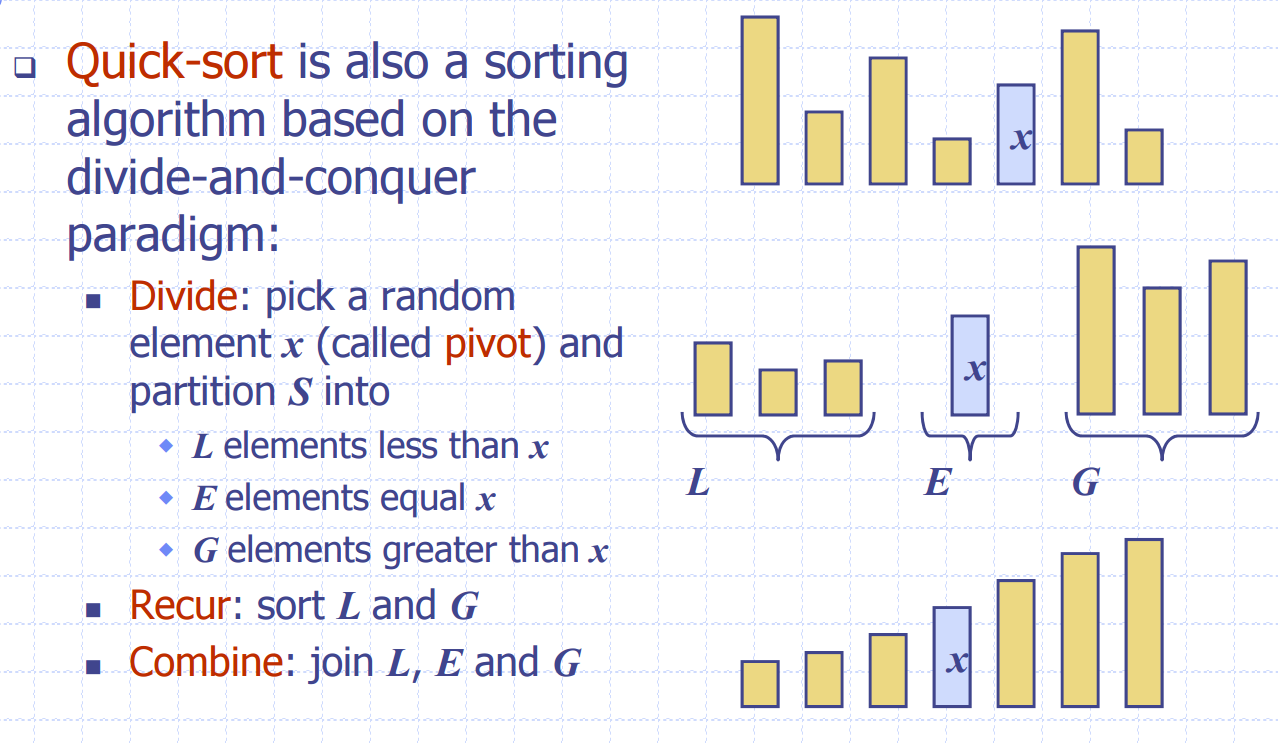 Source: http://homepage.divms.uiowa.edu/~hzhang/c31/notes/ch08.pdf
Example
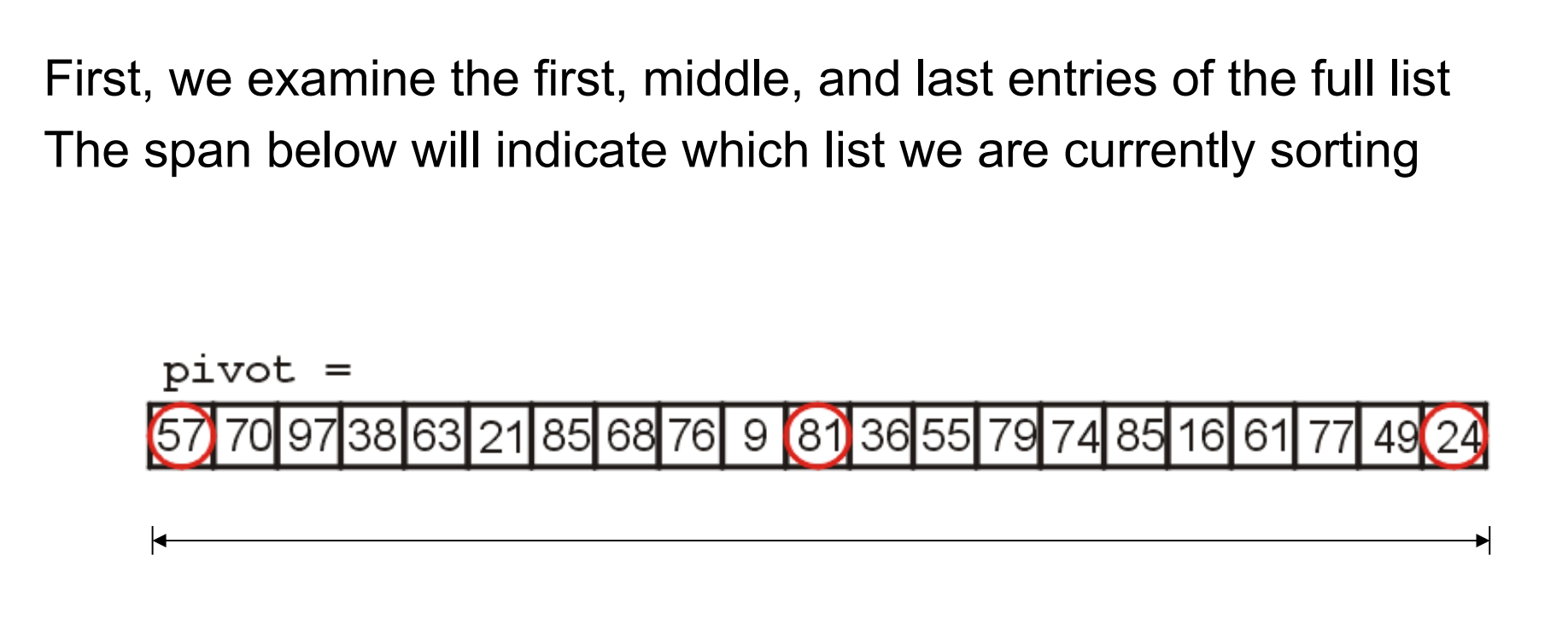 Source: https://ece.uwaterloo.ca/~cmoreno/ece250/quick-sort-complete-example.pdf
Example (cont.)
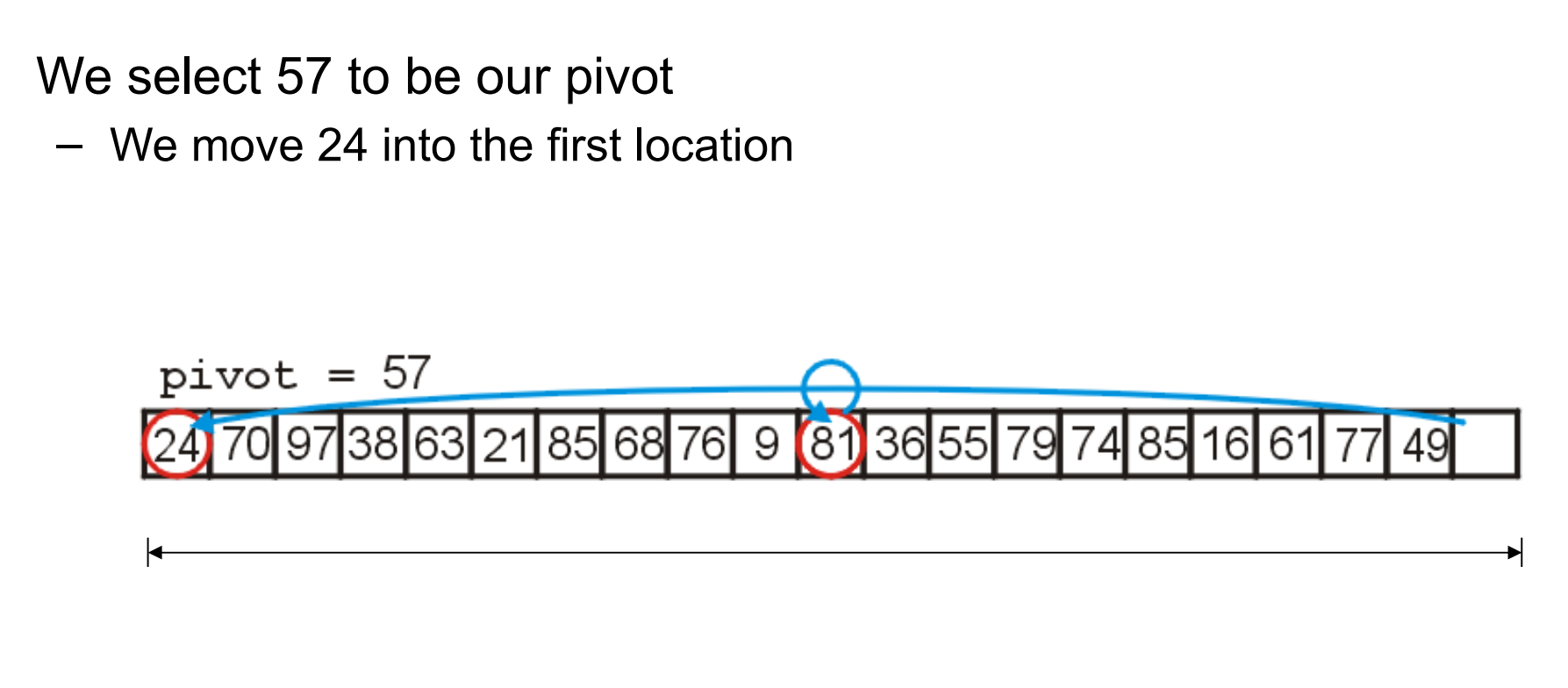 Source: https://ece.uwaterloo.ca/~cmoreno/ece250/quick-sort-complete-example.pdf
Example (cont.)
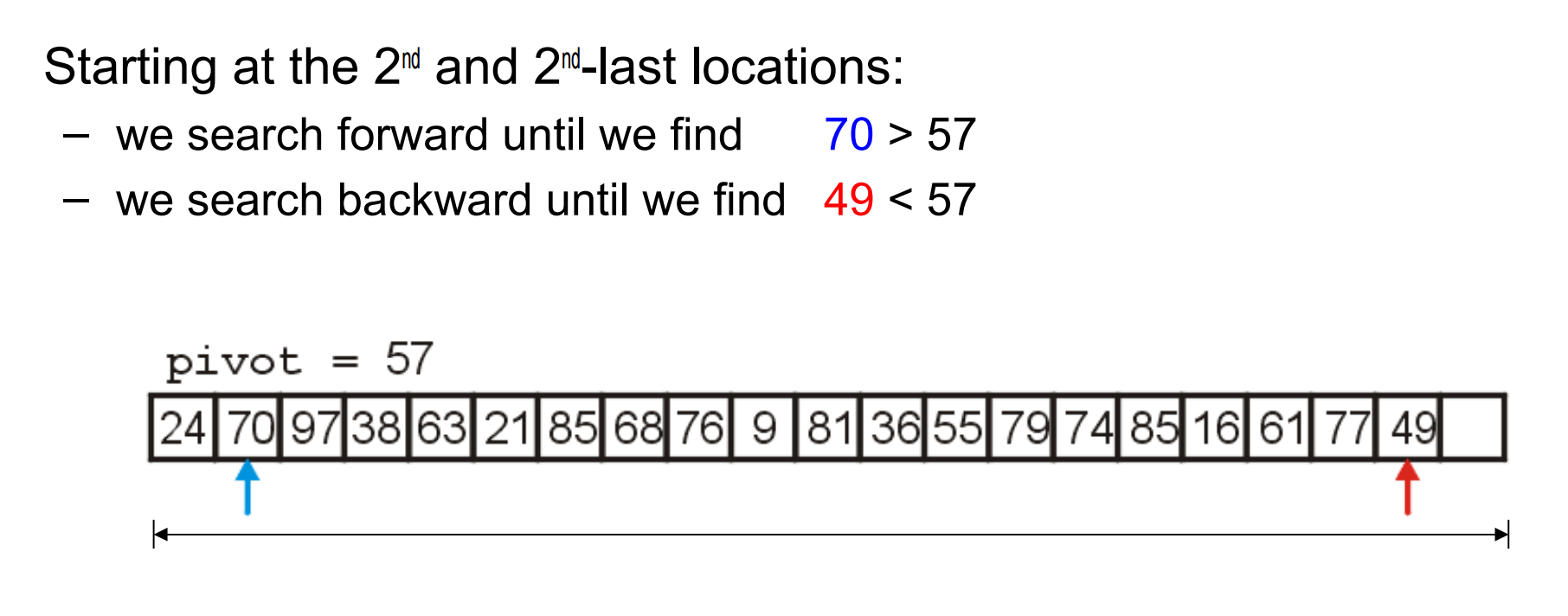 Source: https://ece.uwaterloo.ca/~cmoreno/ece250/quick-sort-complete-example.pdf
Example (cont.)
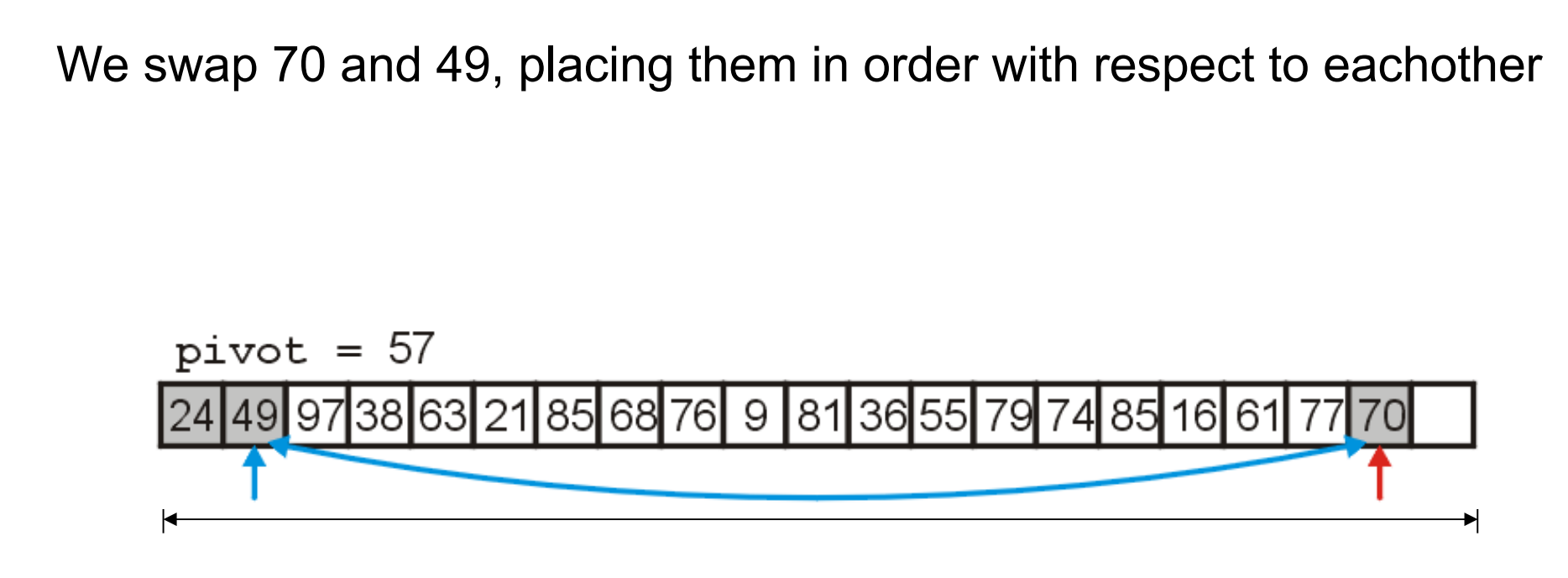 Source: https://ece.uwaterloo.ca/~cmoreno/ece250/quick-sort-complete-example.pdf
Example (cont.)
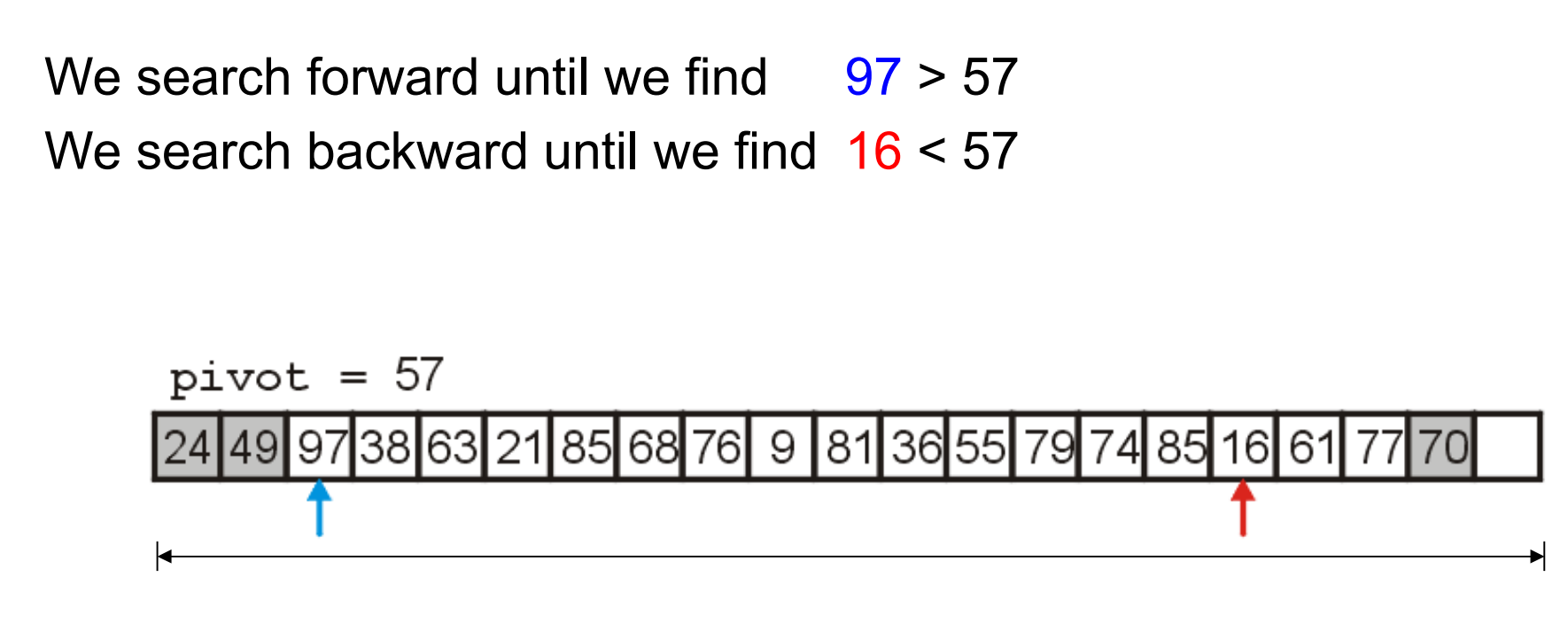 Source: https://ece.uwaterloo.ca/~cmoreno/ece250/quick-sort-complete-example.pdf
Example (cont.)
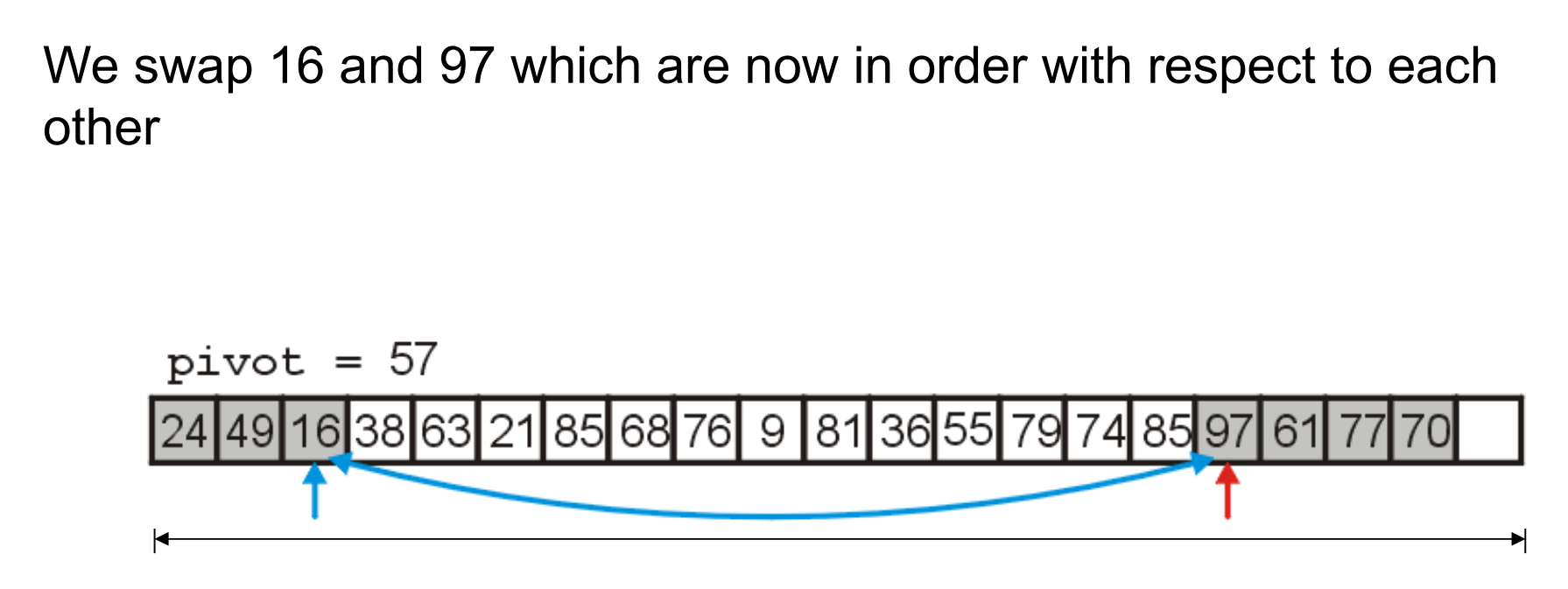 Source: https://ece.uwaterloo.ca/~cmoreno/ece250/quick-sort-complete-example.pdf
Example (cont.)
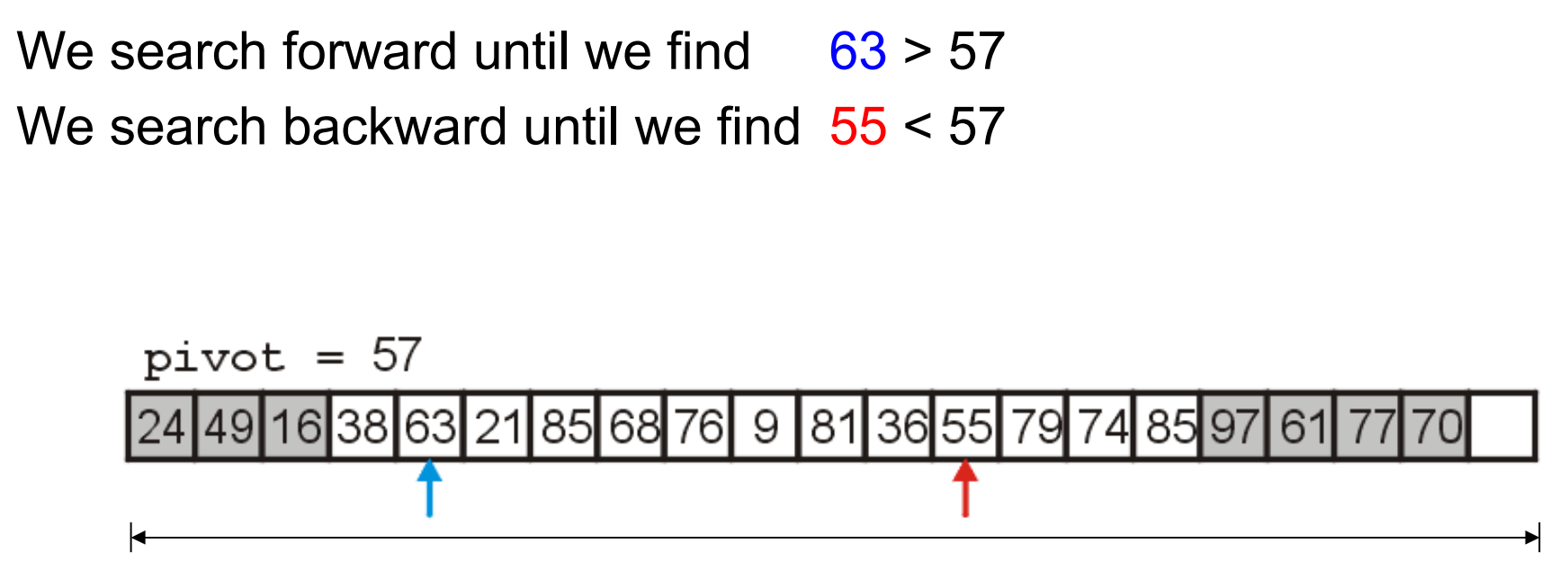 Source: https://ece.uwaterloo.ca/~cmoreno/ece250/quick-sort-complete-example.pdf
Example (cont.)
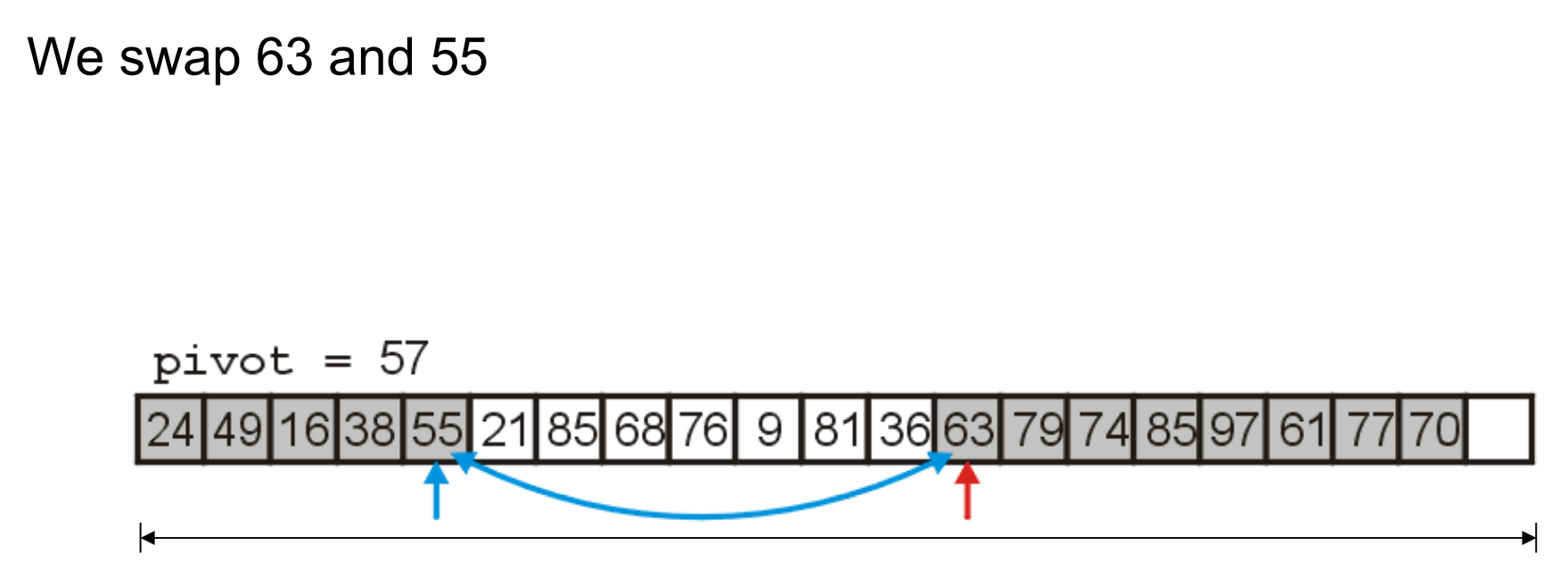 Source: https://ece.uwaterloo.ca/~cmoreno/ece250/quick-sort-complete-example.pdf
Example (cont.)
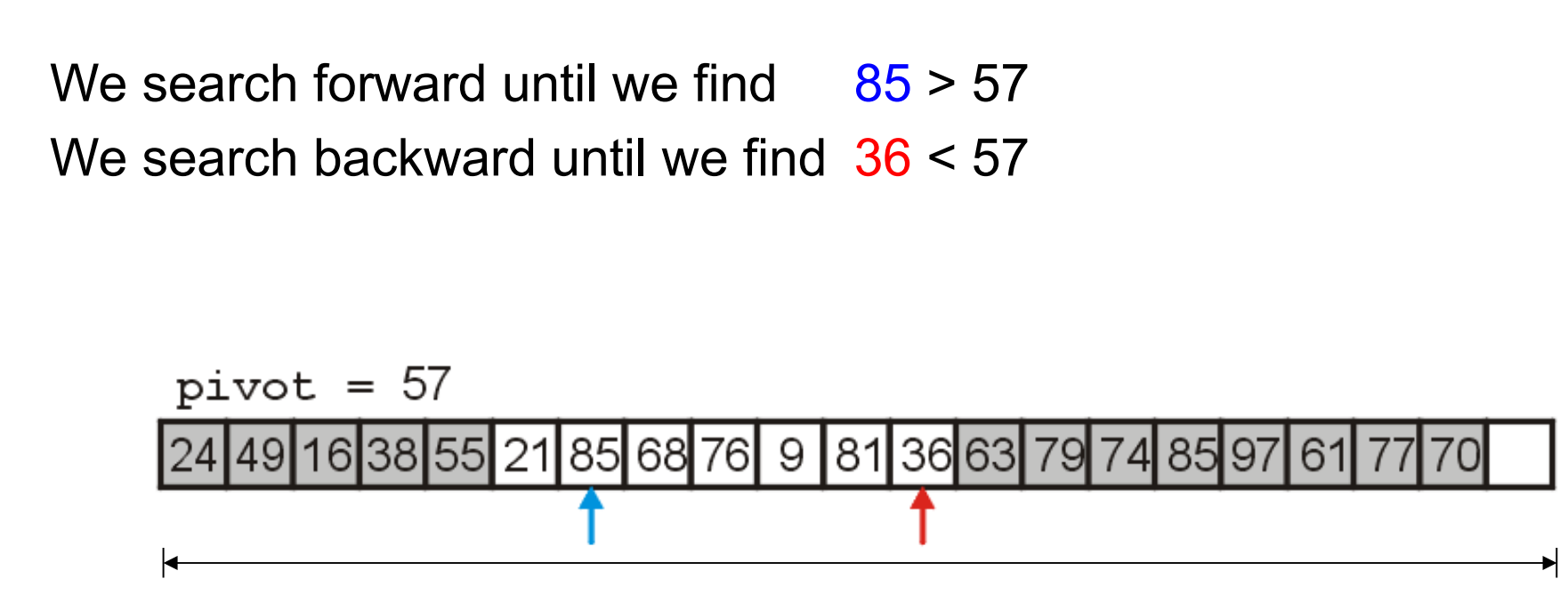 Source: https://ece.uwaterloo.ca/~cmoreno/ece250/quick-sort-complete-example.pdf
Example (cont.)
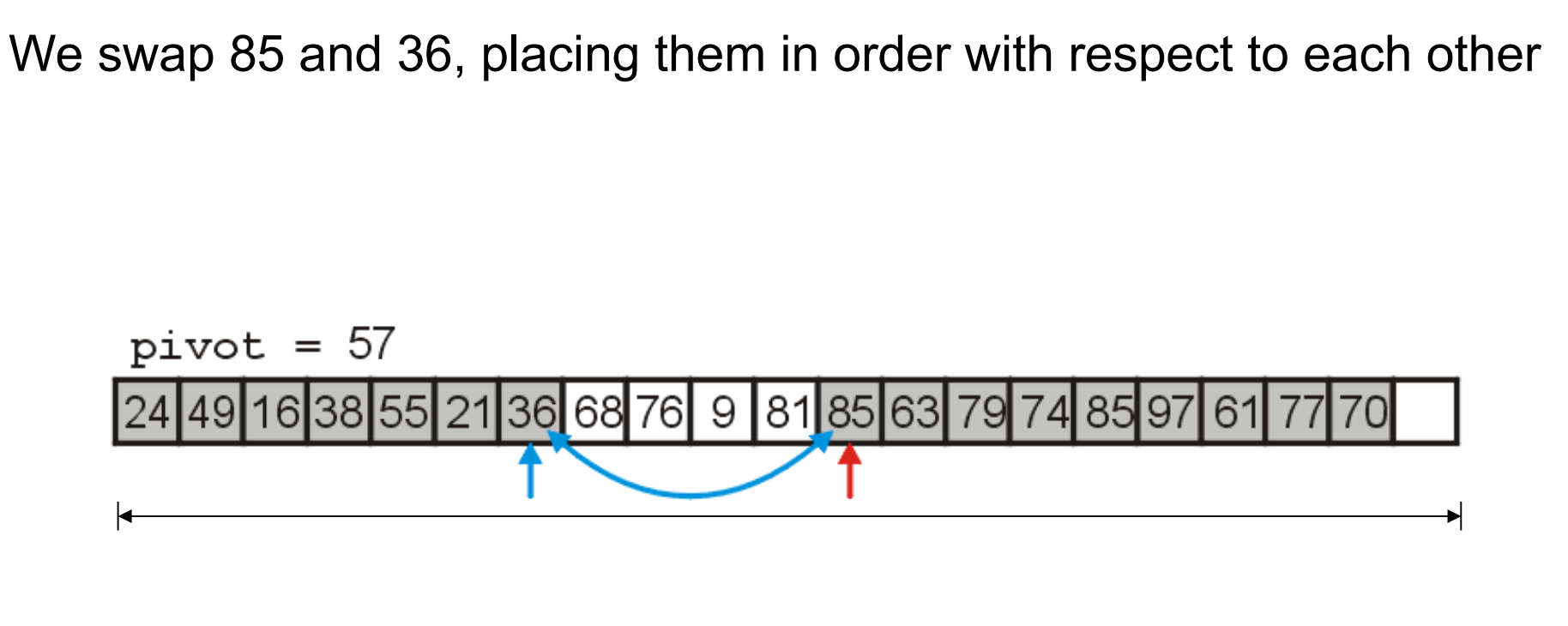 Source: https://ece.uwaterloo.ca/~cmoreno/ece250/quick-sort-complete-example.pdf
Example (cont.)
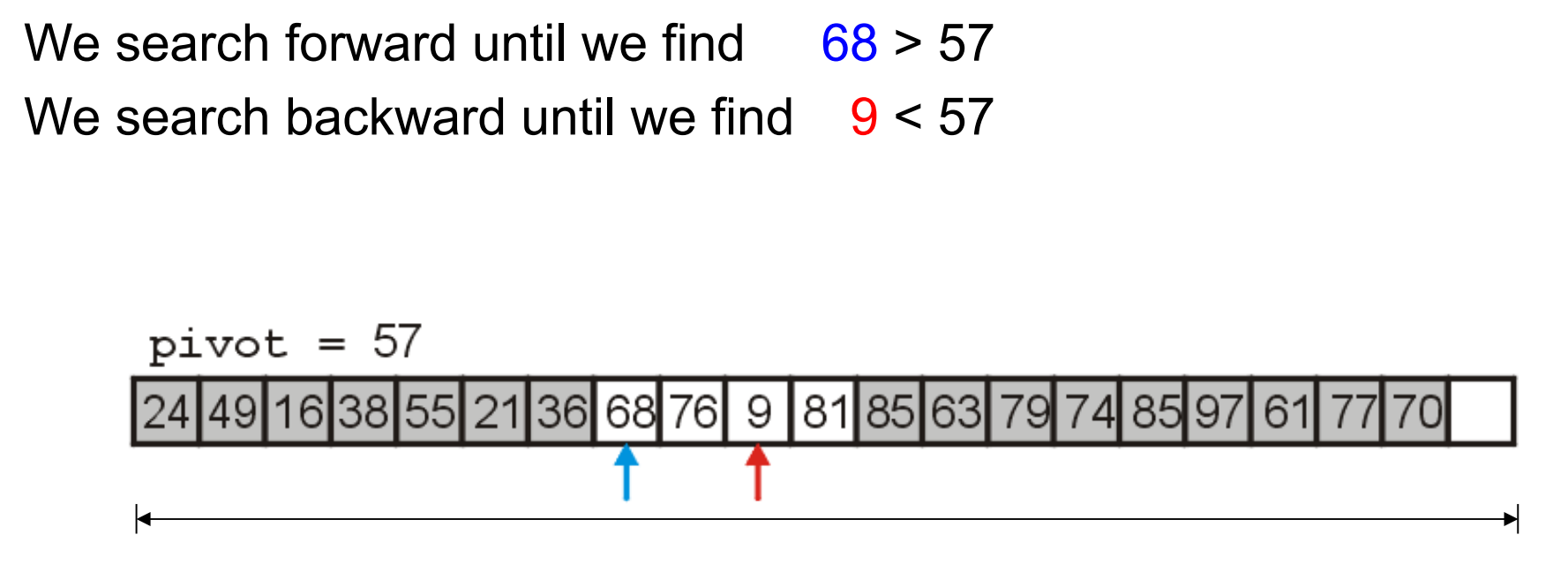 Source: https://ece.uwaterloo.ca/~cmoreno/ece250/quick-sort-complete-example.pdf
Example (cont.)
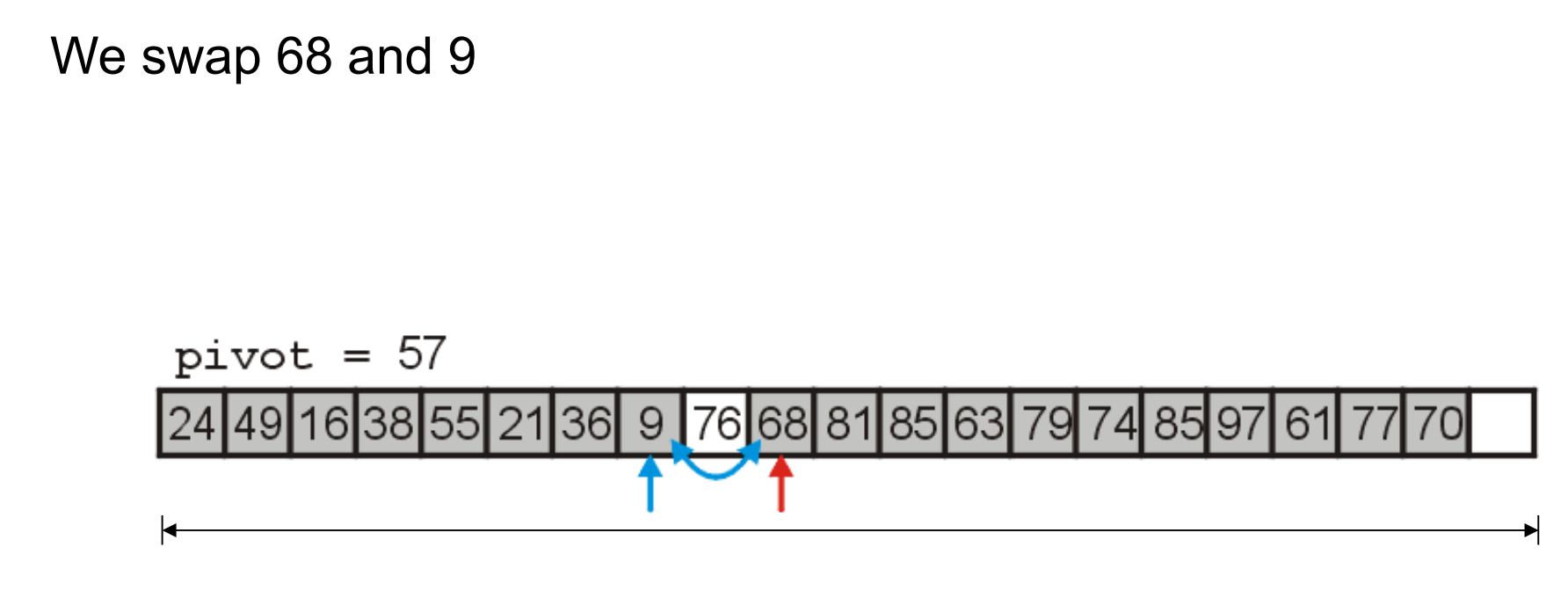 Source: https://ece.uwaterloo.ca/~cmoreno/ece250/quick-sort-complete-example.pdf
Example (cont.)
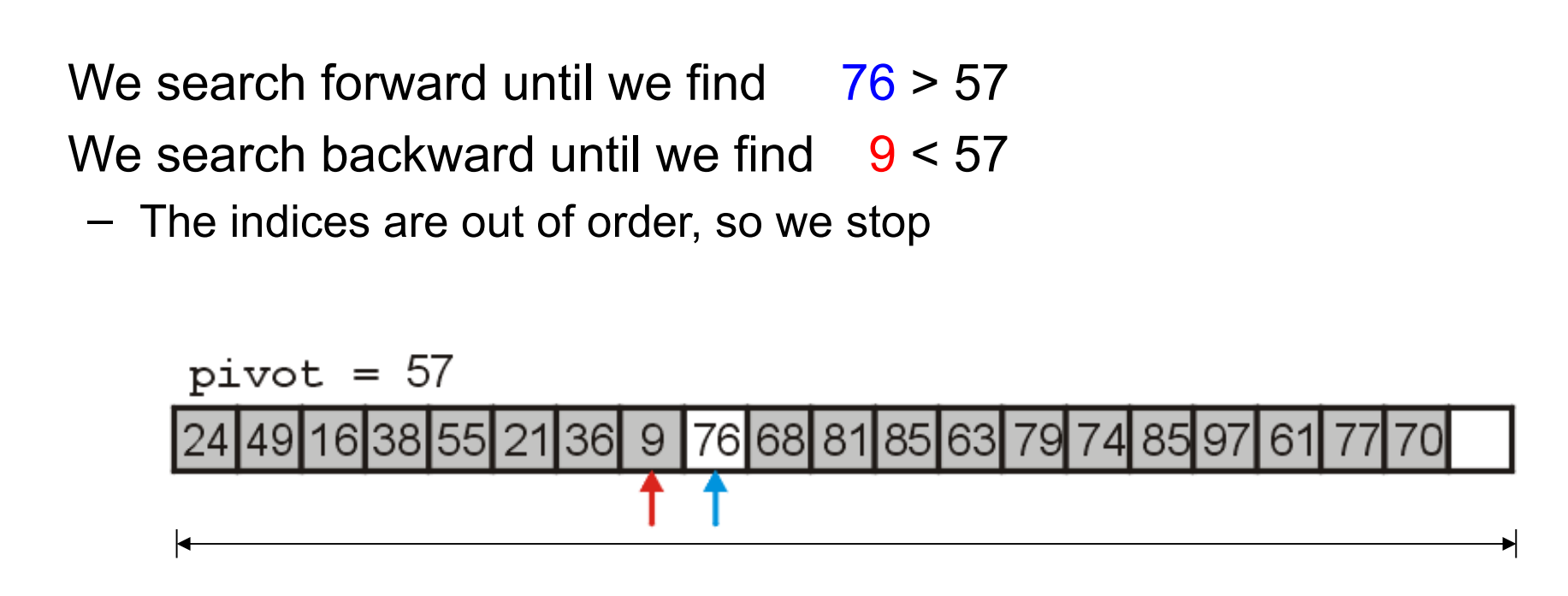 Source: https://ece.uwaterloo.ca/~cmoreno/ece250/quick-sort-complete-example.pdf
Example (cont.)
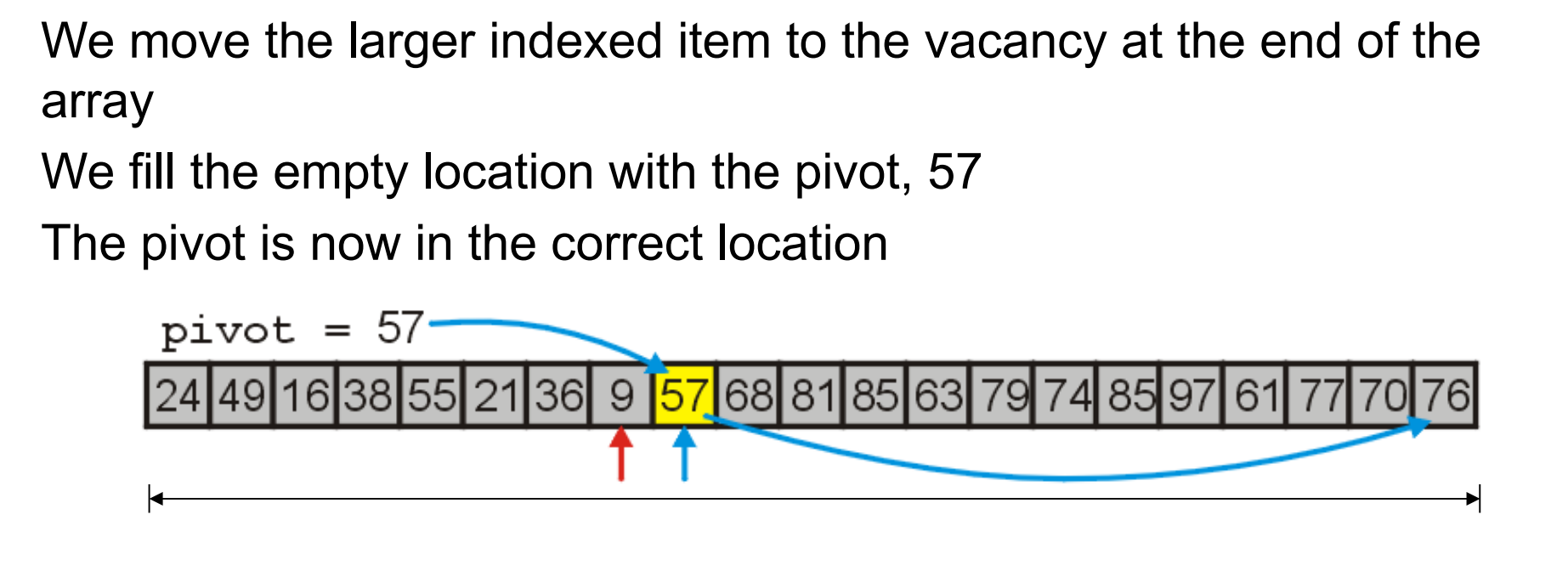 Source: https://ece.uwaterloo.ca/~cmoreno/ece250/quick-sort-complete-example.pdf
Example (cont.)
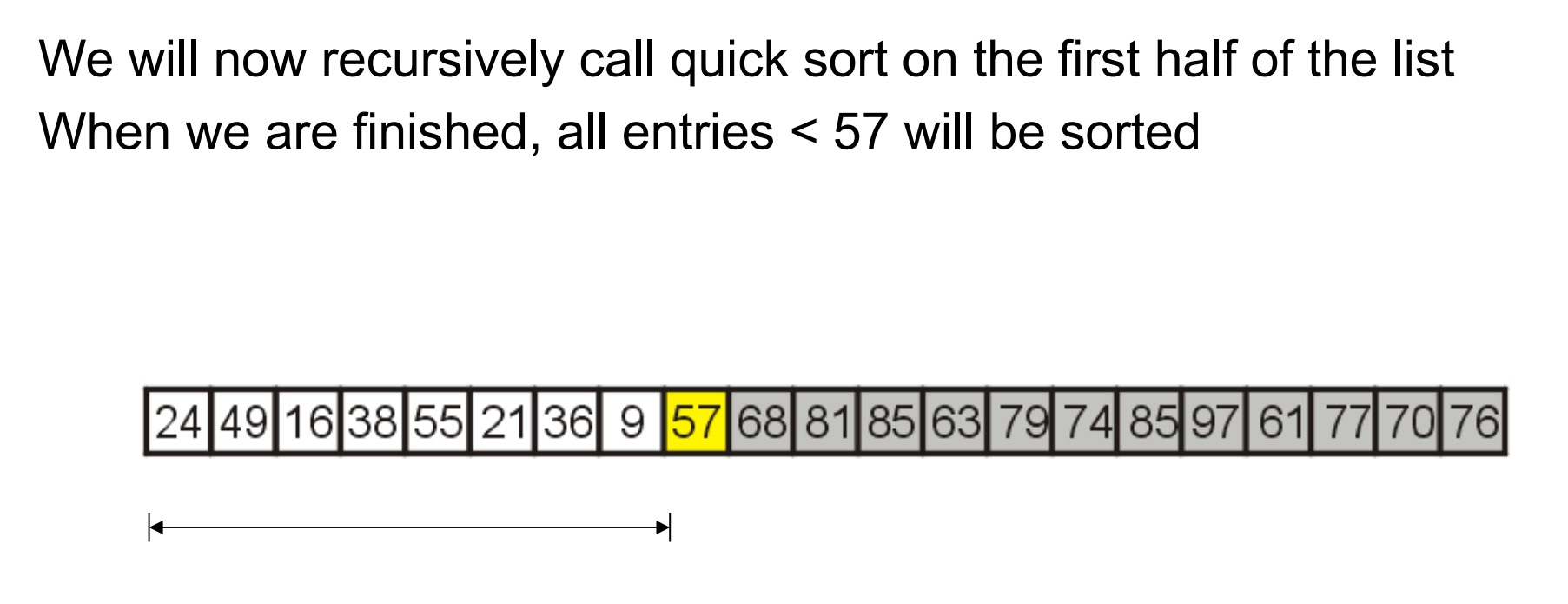 Source: https://ece.uwaterloo.ca/~cmoreno/ece250/quick-sort-complete-example.pdf
Example (cont.)
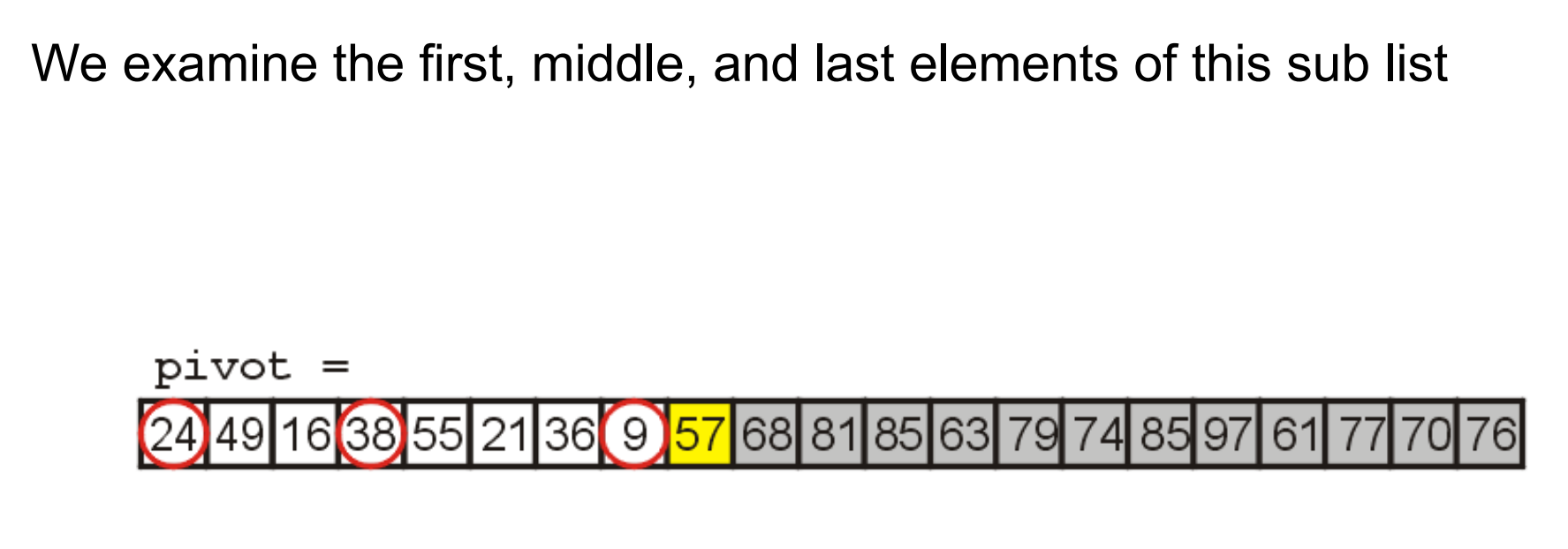 Source: https://ece.uwaterloo.ca/~cmoreno/ece250/quick-sort-complete-example.pdf
Example (cont.)
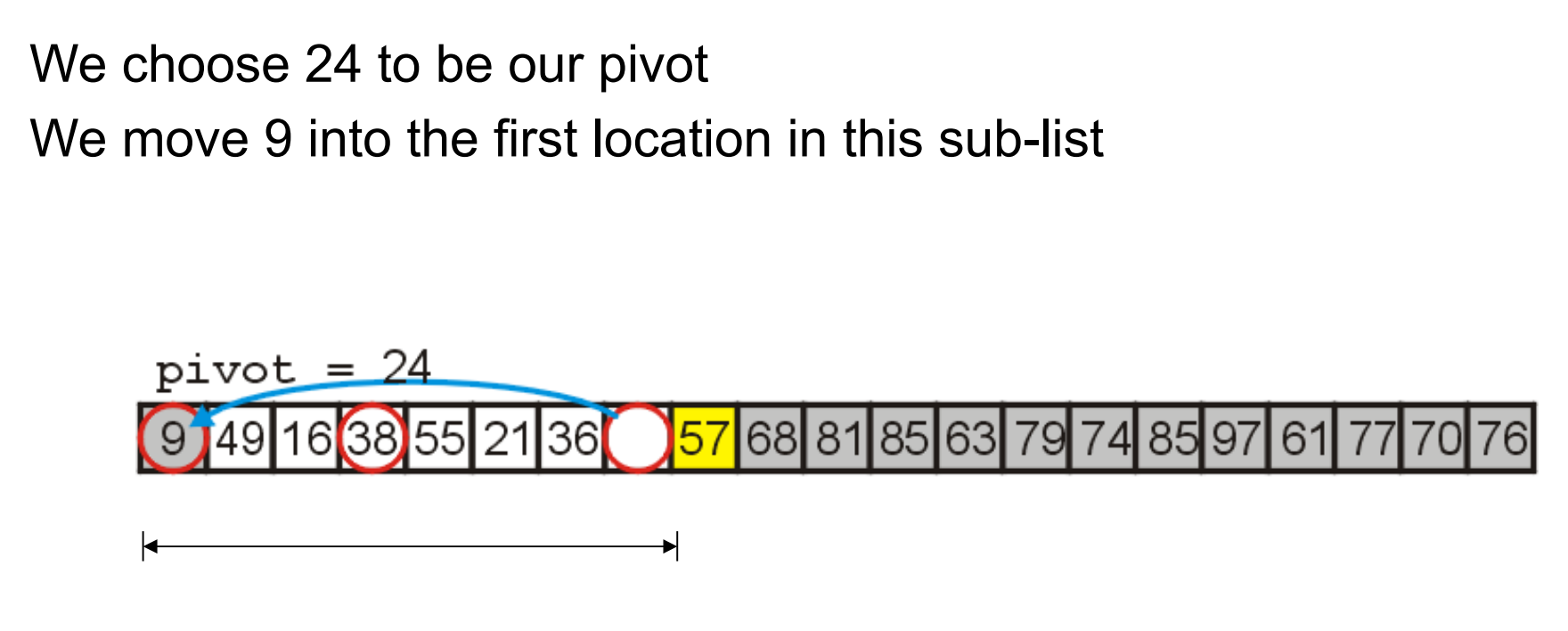 Source: https://ece.uwaterloo.ca/~cmoreno/ece250/quick-sort-complete-example.pdf
Example (..cont)
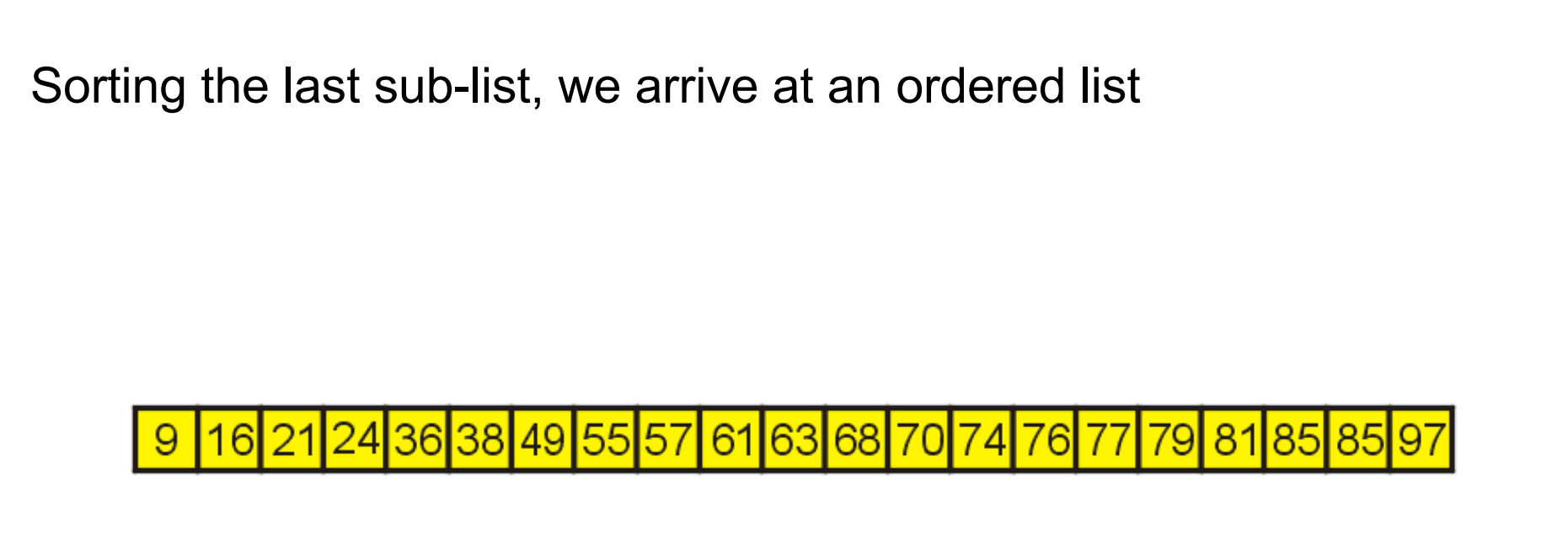 Source: https://ece.uwaterloo.ca/~cmoreno/ece250/quick-sort-complete-example.pdf
Pseudocode of Quick Sort
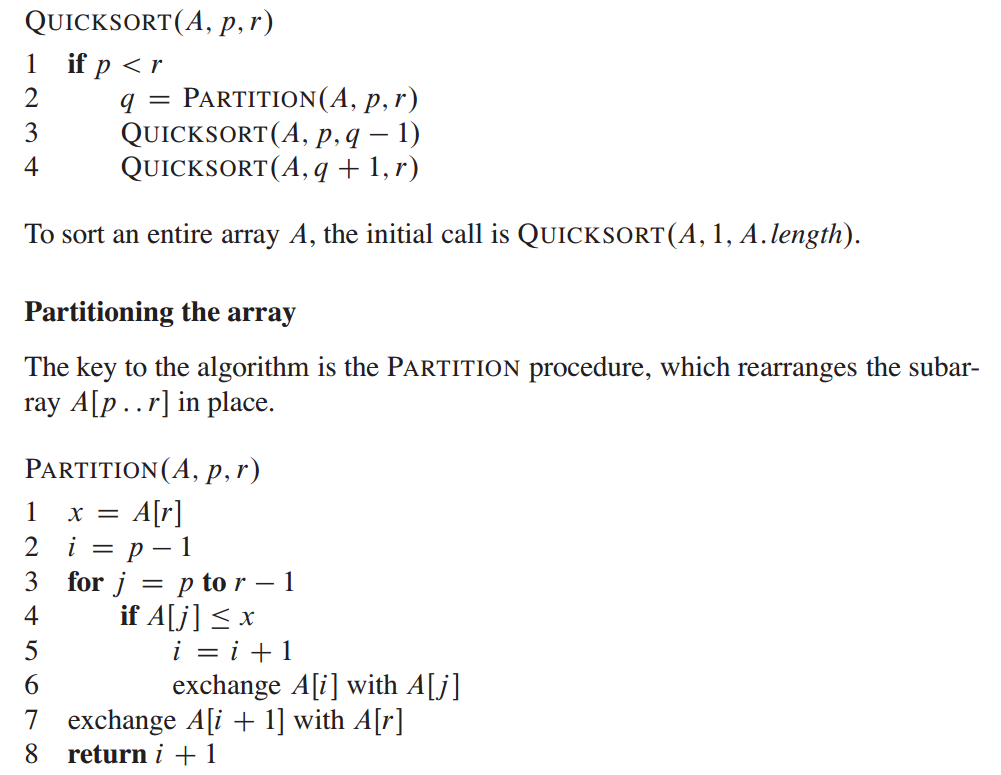 Source: http://ce.bonabu.ac.ir/uploads/30/CMS/user/file/115/EBook/Introduction.to.Algorithms.3rd.Edition.Sep.2010.pdf
Exercise-2
Nuts and bolts. (G. J. E. Rawlins): You have a mixed pile of N nuts and N bolts and need to quickly ﬁnd the corresponding pairs of nuts and bolts. Each nut matches exactly one bolt, and each bolt matches exactly one nut. By ﬁtting a nut and bolt together, you can see which is bigger, but it is not possible to directly compare two nuts or two bolts. Give an efﬁcient method for solving the problem.
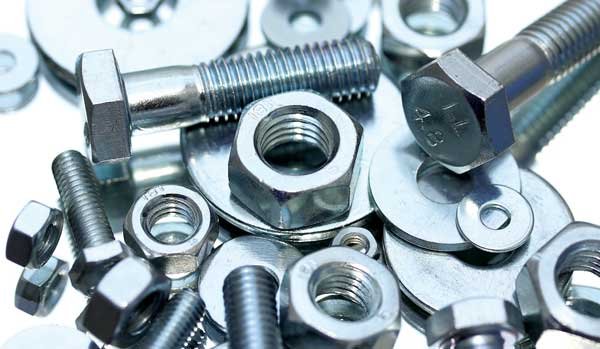 Source: Algorithms, 4th Edition, R. Sedgewick and K. Wayne, Addison-Wesley Professional, 2011 (Chapter 2, Experiments 2.2.25, pp. 287)